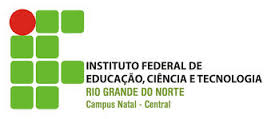 PRÉ-CÁLCULOTeoria dos Conjuntos
Profª Juliana Schivani
docente.ifrn.edu.br/julianaschivani
profjuliana.matematica@gmail.com
CONJUNTOS
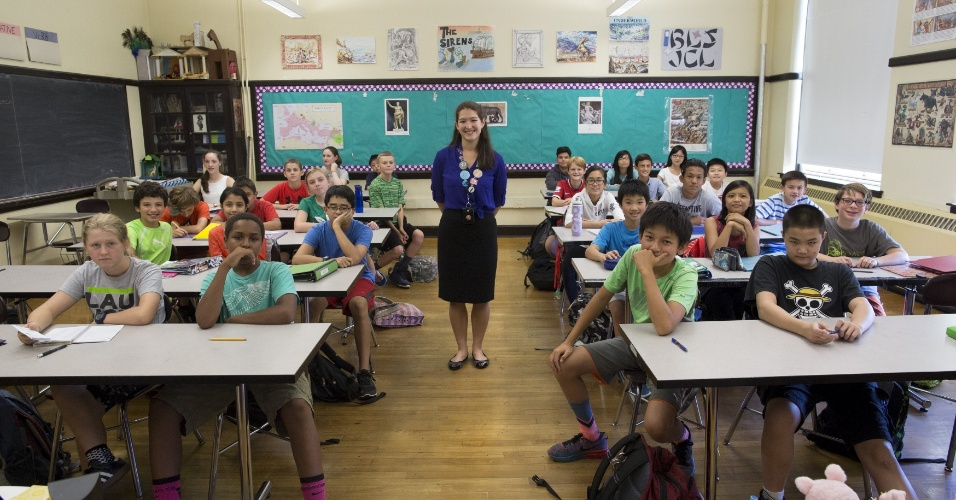 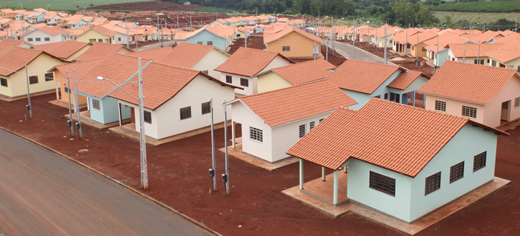 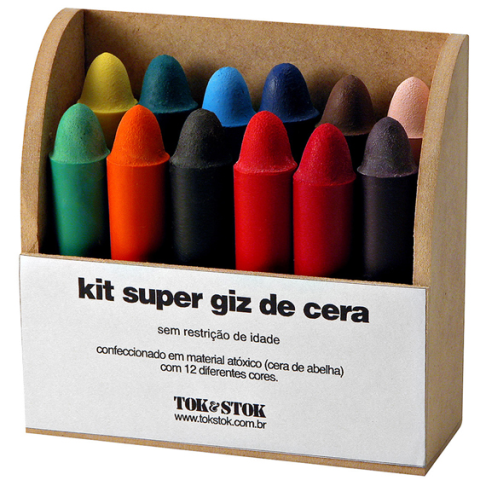 2
CONJUNTOS
3
SUBCONJUNTOS
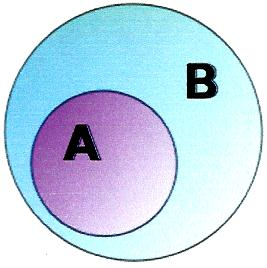 4
PERTINÊNCIA
5
[Speaker Notes: Ver o que é quando é o contrário.
Abordagem: Quem sabe que simbolo é esse? Me dá um exemplo na física, uma situação em que aparece esse símbolo. Tipo... A força normal (n) pertence ao carro em movimento (C)? A força centripeta (c) não pertence? C = { n, c, t}]
PERTINÊNCIA
6
[Speaker Notes: Os conjuntos podem ser inscritos listando todos os elementos do universo ou identificando-os por uma propriedade que lhes seja comum...]
INCLUSÃO
7
[Speaker Notes: ...porém, há conjuntos que é impossível listar todos os elementos nele contidos.]
INCLUSÃO
8
PROPRIEDADES DA INCLUSÃO
9
UNIÃO ( OU)
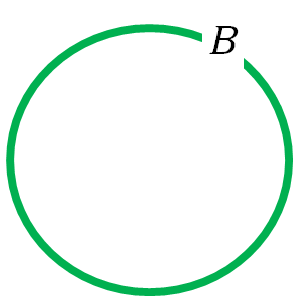 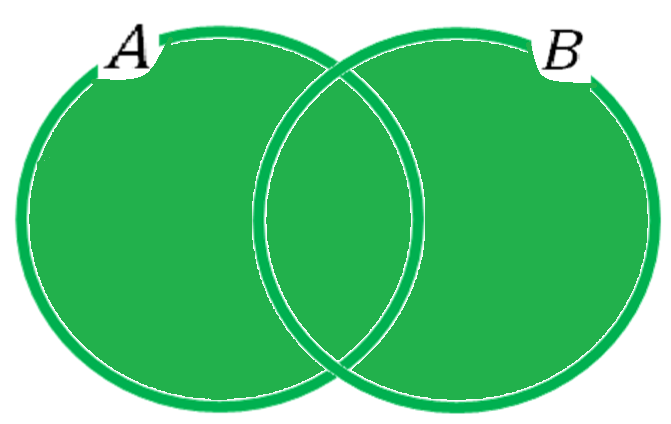 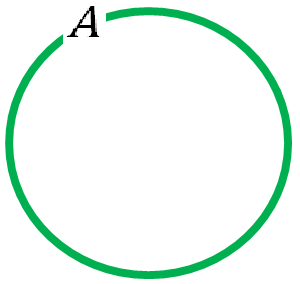 10
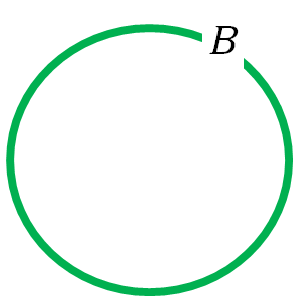 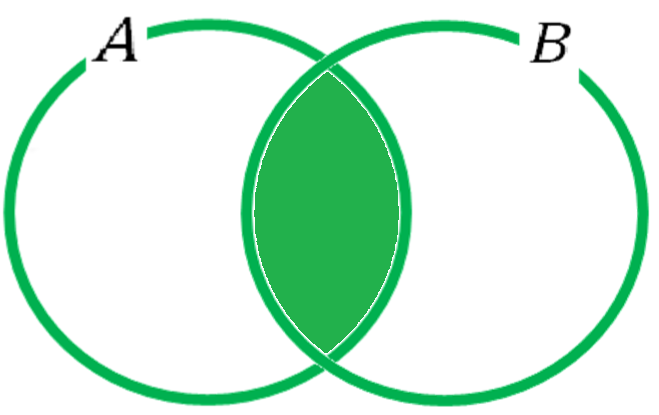 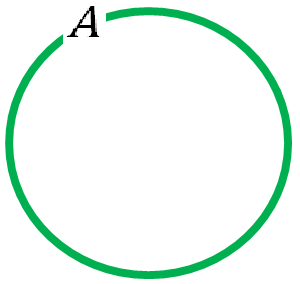 11
DIFERENÇA (–)
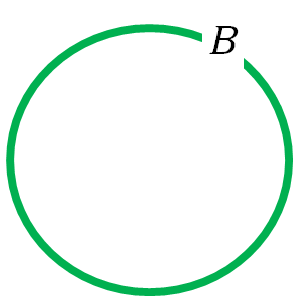 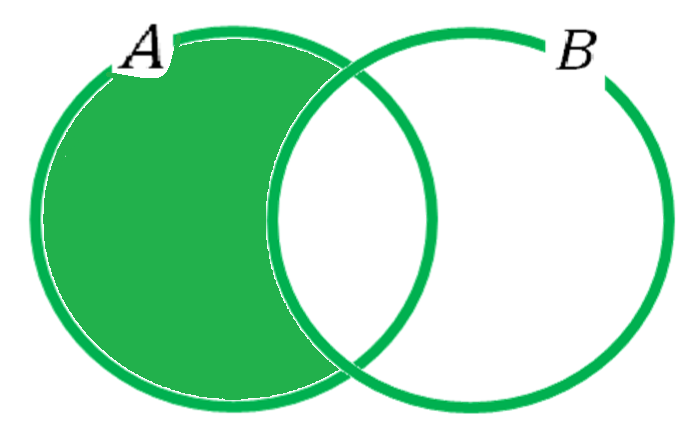 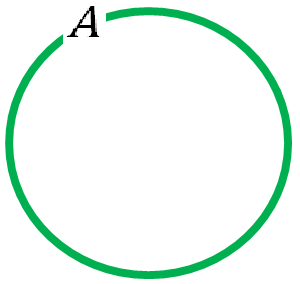 12
COMPLEMENTAR c
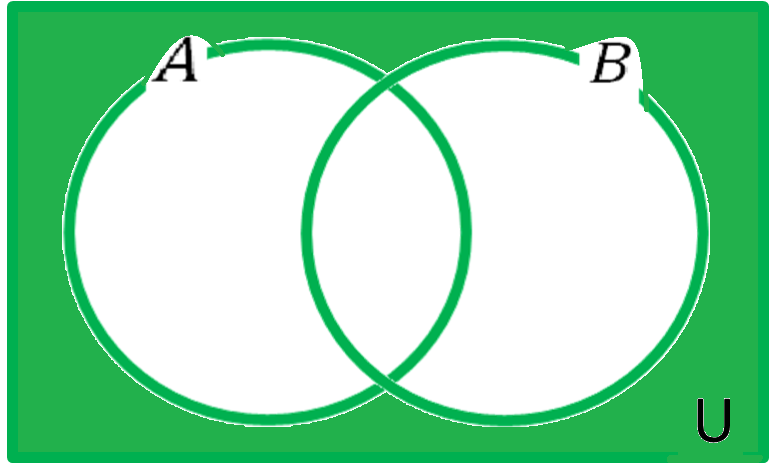 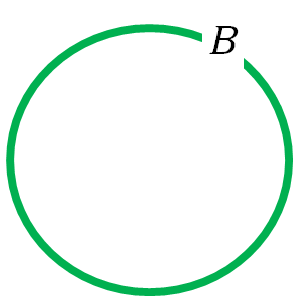 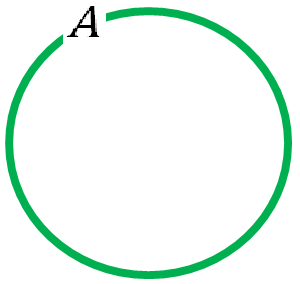 U
13
CONJUNTO VAZIO
14
CONJUNTO DAS PARTES
15
EXERCÍCIOS
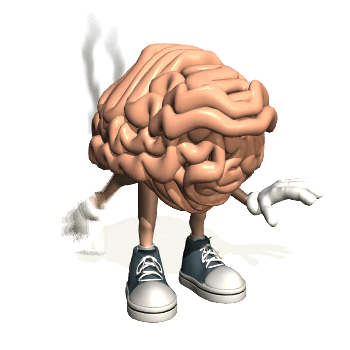 16
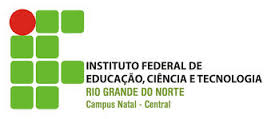 PRÉ-CÁLCULOTeoria dos Conjuntos
Profª Juliana Schivani
docente.ifrn.edu.br/julianaschivani
profjuliana.matematica@gmail.com